WTO SPS Committee Work on MRLsInternational Discussion on MRLs Geneva, February 26-27, 2018
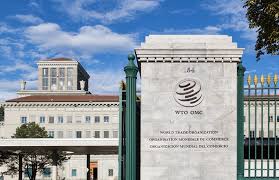 Julia Doherty
Deputy Assistant USTR for Agricultural Affairs
Office of the U.S. Trade Representative
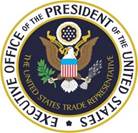 “WTO Paper on MRLs:  How does it address missing MRLs”
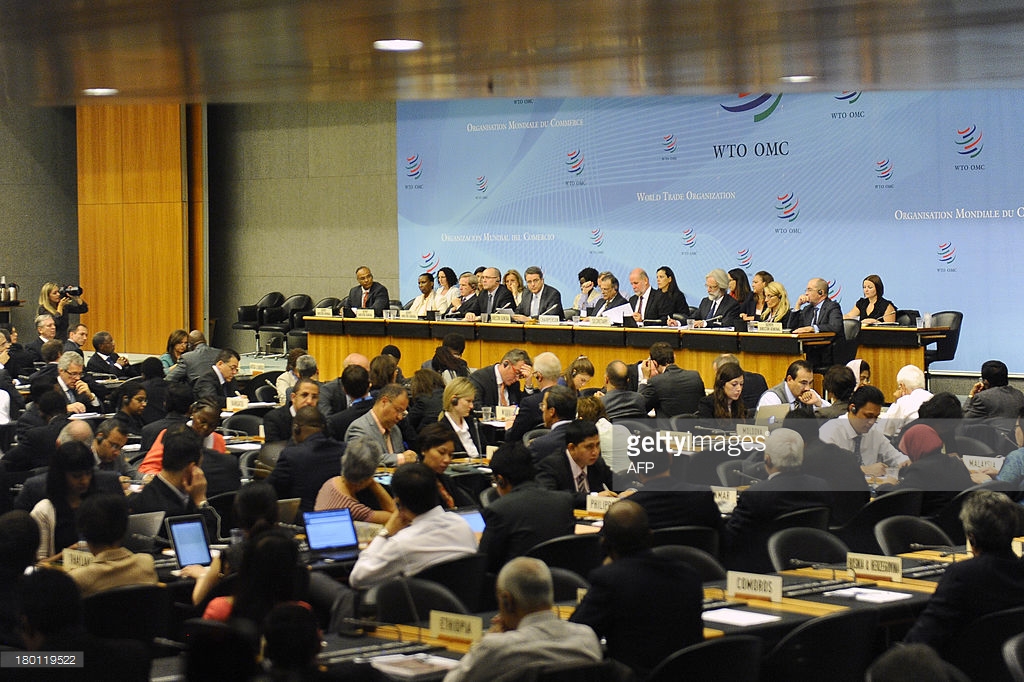 Context of MRL Work in WTO

Kenya/Uganda/US Joint Recommendations

Leveraging the Joint Ministerial Statement at MC11

Next steps
Context in WTO SPS Committee
EU Hazard-Based Pesticide Policies 
 Broad impact across Members of potential withdraw of MRLs 
India Paper on “Levels of Detection”
Members indicate current impact of missing MRLs significant
SPS Workshop on MRLs
Experts report on work underway & challenges to address
Goals of Joint MC11 Statement
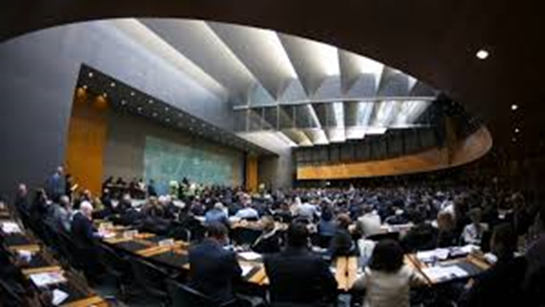 Consolidate anti-hazard coalition with forward positive work program
 Put forward recommendations to spur momentum on expert work
 Reframe narrative to larger context of shared goals on trade and development (e.g., enabling access, IPM, rural incomes, etc.) 
 Obtain high-level endorsement to leverage effective change
Delivering on Joint MRL Recommendations
Enable JMPR to Better Respond to Increased Demand and Monitor Progress on New Codex MRLs

Strengthen Notification Practices for Greater Transparency and Predictability on MRLs

Expand Reporting to the Committee on International and Regional Activities on MRLs

Collaborate on Solutions for MRLs for Minor Use and Specialty Crops

Strengthen Role of the Committee in Increasing Coordination and Harmonization
Role of WTO
WTO Agreements provide relevant rules, particularly risk and science based regulatory approaches frameworks

WTO bodies, including Ministerial Conference, provide platforms for discussion, awareness raising and coalition building

Delivering on joint MRL recommendations requires  international/regional advocacy
Next Steps in WTO on MRLs
Kenya, Uganda & US submit recommendations to Committee under Fifth Review of Operation & Implementation of SPS Agreement

Use Committee for reporting/monitoring implementation of recommendations

Continue to monitor Member notifications on MRLs 

Advocate for adherence to international standards/risk assessment/scientific principles in setting MRLs
Enabling Farmer Access to Safe Tools & Technologies
Joint MC11 Statement set MRL work in larger context: Negative impact on rural incomes and food security

Called out the need to address unwarranted regulatory barriers to access to tools & technologies


Need positive initiative for collaboration on streamlining regulatory approaches to pre-market approval and inspection systems.
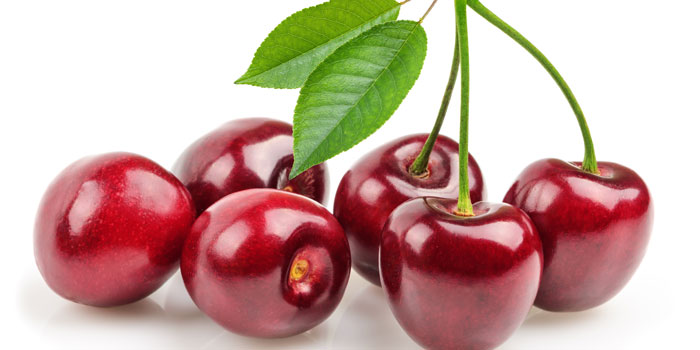 Thank You

Julia Doherty
Jdoherty@ustr.eop.gov
202-395-9559